OS SERES VIVOS.
A BIOSFERA
http://www.edistribucion.es/anayaeducacion/8420050/U03/U03_00_INT_00/video_tierra.html
1. A biosfera
Que é a biosfera?
Repaso das características que permitiron o desenvolvemento da vida no planeta Terra.
Hai canto tempo se estima que apareceu a vida na Terra?
Cómo eran as primeiras formas de vida?
Que é a función de nutrición? Tipos de nutrición
Que é a función de relación?
Que é a función de reprodución?
http://www.edistribucion.es/anayaeducacion/8420050/U03/U03_01_EPI_01/video_seres_vivos.html

Atividade interactiva
http://www.edistribucion.es/anayaeducacion/8420050/U03/U03_01_EPI_01/actividad3_1_nb/index.html
Cal é a unidade básica da vida?
Cómo poden ser os organismos segundo o número de células?
Tipos de células
Procariota
Eucariota:
Animal 
Vexetal
Partes principais dunha célula:
Membrana celular
Citoplasma
Material xenético



Célula 1
Célula 2
Actividad interactiva
http://www.edistribucion.es/anayaeducacion/8420050/U03/U03_01_EPI_02/actividad3_2_nb/index.html

http://www.edistribucion.es/anayaeducacion/8430050/recursos/u01/u01_01_epi_02/actividad1_2/index.html
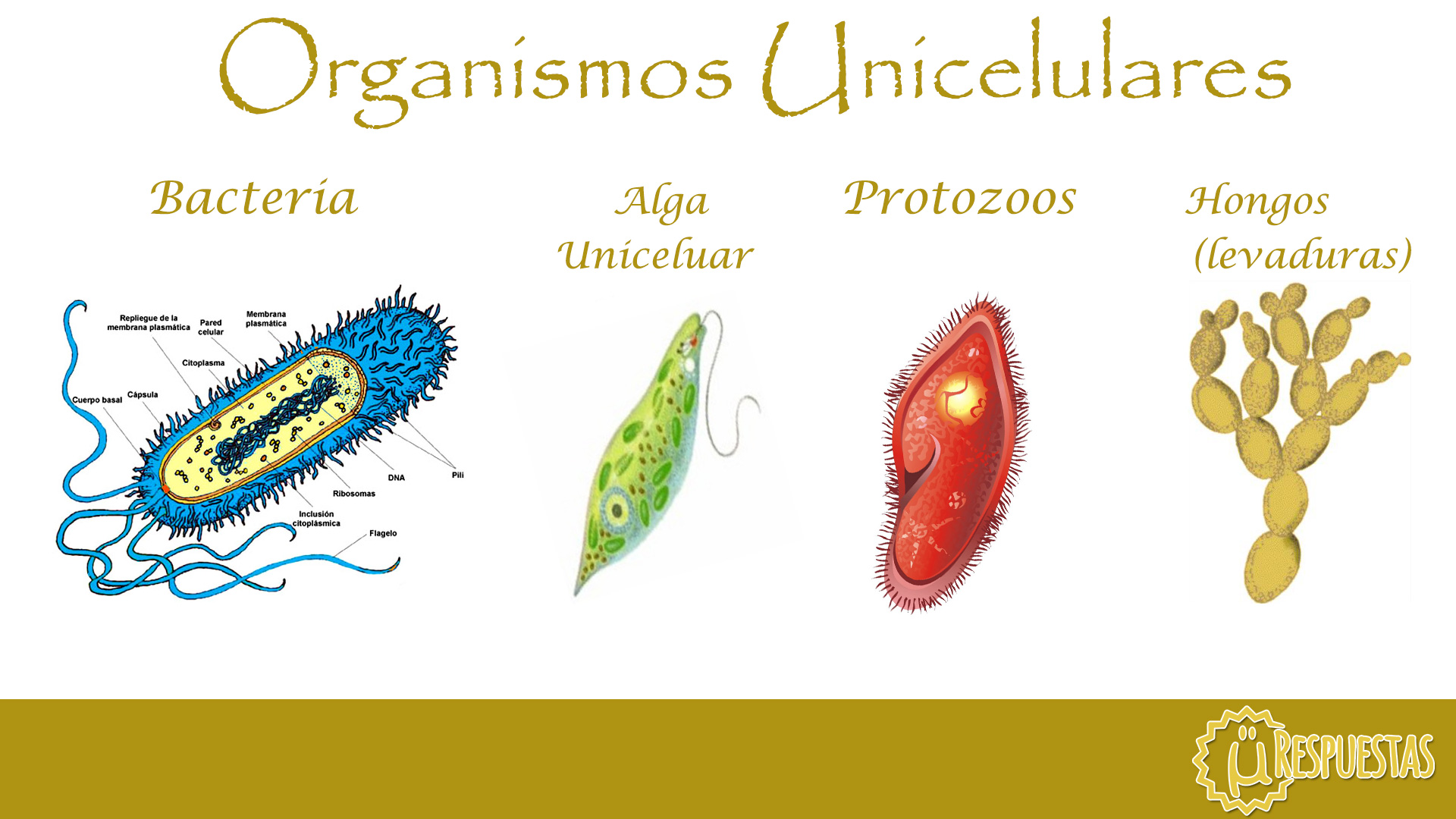 Actividades interactivas
http://www.edistribucion.es/anayaeducacion/8420050/U03/U03_01_EPI_03/actividad3_3_nb/index.html

http://www.edistribucion.es/anayaeducacion/8430050/recursos/u01/u01_01_epi_01/actividad1_1/index.html
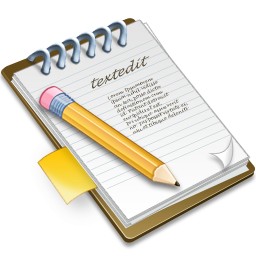 Punto 1: 2, 3
Interactivos: 4, 5 e 6
2. A clasificación dos seres vivos
Que é a taxonomía?
Qué e cales son as categorías taxonómicas?
Que é unha especie?
Que é o dimorfismo sexual?
Que é o nome científico?
Que é a nomenclatura binomial?
Actividade interactiva
http://www.edistribucion.es/anayaeducacion/8420050/U03/U03_01_EPI_04/actividad3_4_nb/index.html
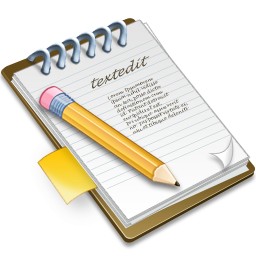 Punto 2: 1, 3
Interactivos: 5 e 6
3. Os cinco reinos
Os cinco reinos.ppt 
(Copiar resumen)
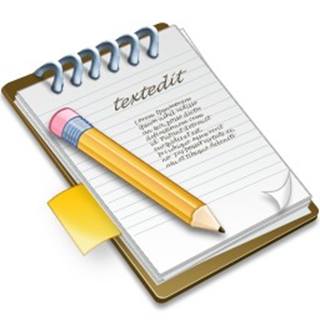 Punto 3: 1
Interactivas: 4, 5 y 6
4. Unha vida moi diversa
Que é a biodiversidade?
Que é a evolución?
Que é unha especie ameazada?
Principais ameazadas ás que se enfronta a biodiversidade
Que é unha especie endémica? E unha invasora?
Consecuencias da perda de biodiversidade
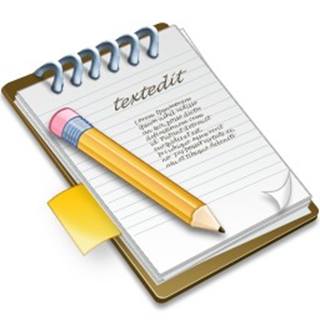 Punto 4: 1,5, 6
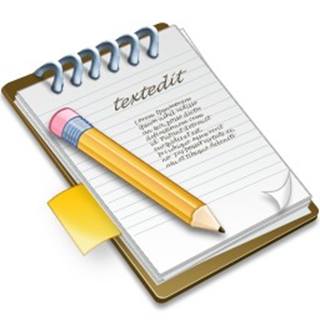 Punto 6: Avalíate
El microscopio
Los microscopios.ppt

El microscopio óptico.ppt
Las siguientes diapositivas no entran
9. A historia da vida
Precámbrico
https://www.youtube.com/watch?v=iaDqI405mss
https://www.youtube.com/watch?v=FgdBE127FCQ ( hasta 13´40”
Paleozoico
Cámbrico-Ordovíco-Silúrico
https://www.youtube.com/watch?v=CH2ykHHV6Fc
Devónico
https://www.youtube.com/watch?v=GZQIsc9B0BE
Carbonífero
https://www.youtube.com/watch?v=TWfmnhNU23w&t=359s
Mesozoico
https://www.youtube.com/watch?v=nFXKKIb1wHk
Cenozoico
https://www.youtube.com/watch?v=HoW5JsGEMEU
Resumen del cuadro
https://www.youtube.com/watch?v=tXeJgL4GttE
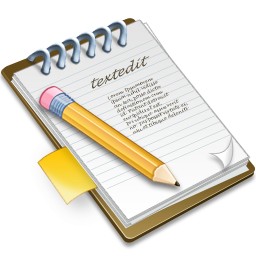 Páx 118: 23,24
Páx 119: 25,26
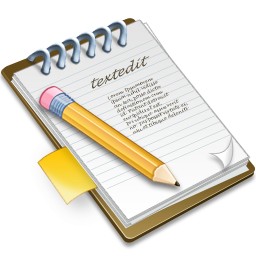 Páx 121: 27,28,29
Páx 126: 56 (leer páx121)
A composición química dos seres vivos
Elementos que conforman os seres vivos
Sustancias que forman os seres vivos e as súas funcións:
Sustancias inorgánicas
Auga e sales minerais
Sustancias orgánicas
Glícidos
Lípidos
Proteínas
Ácidos nucleicos
Vitaminas
Páx 110: 1,2
Páx 111: 3,4
Páx 124: 36,38,40
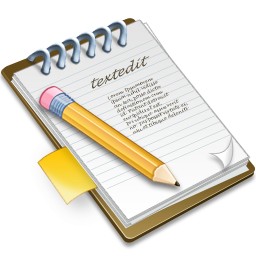 Páx 113: 7,8,9
Páx 124: 42,43
5. Os organismos unicelulares e os pluricelulares
Clasificación dos organismos según as células que os forman:
Unicelulares
https://www.youtube.com/watch?v=k1698-8B5s8
Pluricelulares
Niveis de organización dos seres vivos dos organismos pluricelulares
..\3º ESO\Unidade 1  A organización do corpo humano.pptx

La organización de los organismos pluricelulares.ppt
Páx 124: 44